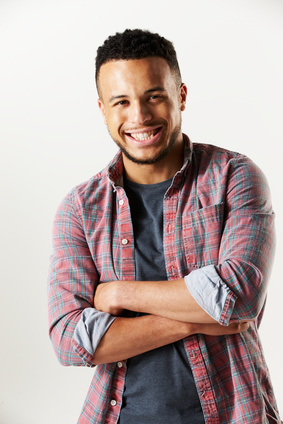 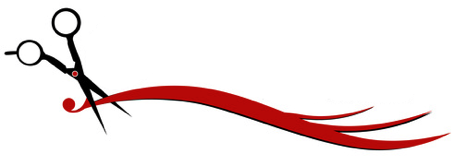 Peluquero Estilista
Creativo
Comunicación
Serio
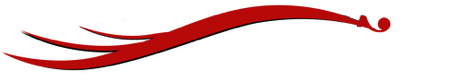